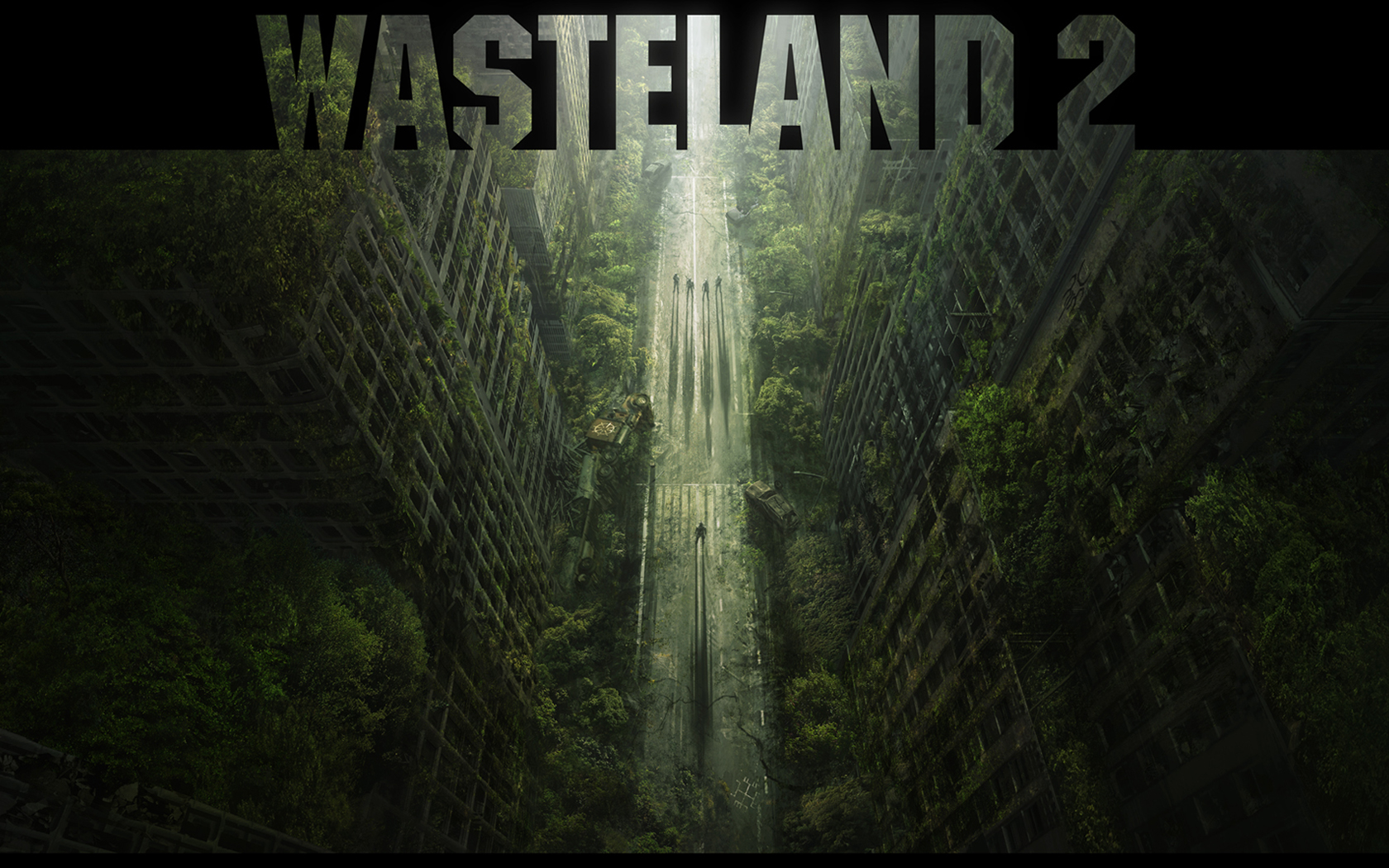 By Alex Rebain
Information
Game Title: Wasteland 2

Developer: inXile Entertainment

Genre: Isometric RPG

Game Engine: Unity

Current Price: $40.00

ESRB Rating: Mature

Funded through kickstarter
System Requirements
MINIMUM: 
OS: Windows XP/Vista/7/8/8.1 (32 or 
     64 bit) Processor: Intel Core 2 Duo or AMD equivalent Memory: 4 GB RAM Graphics: NVIDIA GeForce GTX 260 or Radeon HD 4850 (512 MB VRAM) DirectX: Version 9.0c Hard Drive: 30 GB available space Sound Card: DirectX compatible sound card
RECOMMENDED: 
OS: Windows 7/8/8.1 (64 bit) Processor: Intel i5 series or AMD equivalent Memory: 4 GB RAM Graphics: NVIDIA GeForce GTX 460 or
	 Radeon HD 5770 (1 GB VRAM) DirectX: Version 9.0c Hard Drive: 30 GB available space Sound Card: DirectX compatible sound card
Overview
Takes place after a nuclear war

Take command of a squad of rangers

Investigate strange occurrences in the Wasteland
Gameplay
Isometric RPG

Real time world exploration

Strategic turn based combat
The Good
A non linear story where player actions affect the world and the rest of the story

High replay ability

Good artwork and immersive music

Challenging combat

Cheaper price

Destructive cover system

Good character creation
The Bad
Not very forgiving for newer players, and even veterans some times

Weak graphics 

Some quests can be difficult to figure out how to solve them the best way

Released with many bugs 

Tedious settlement design
Screenshots
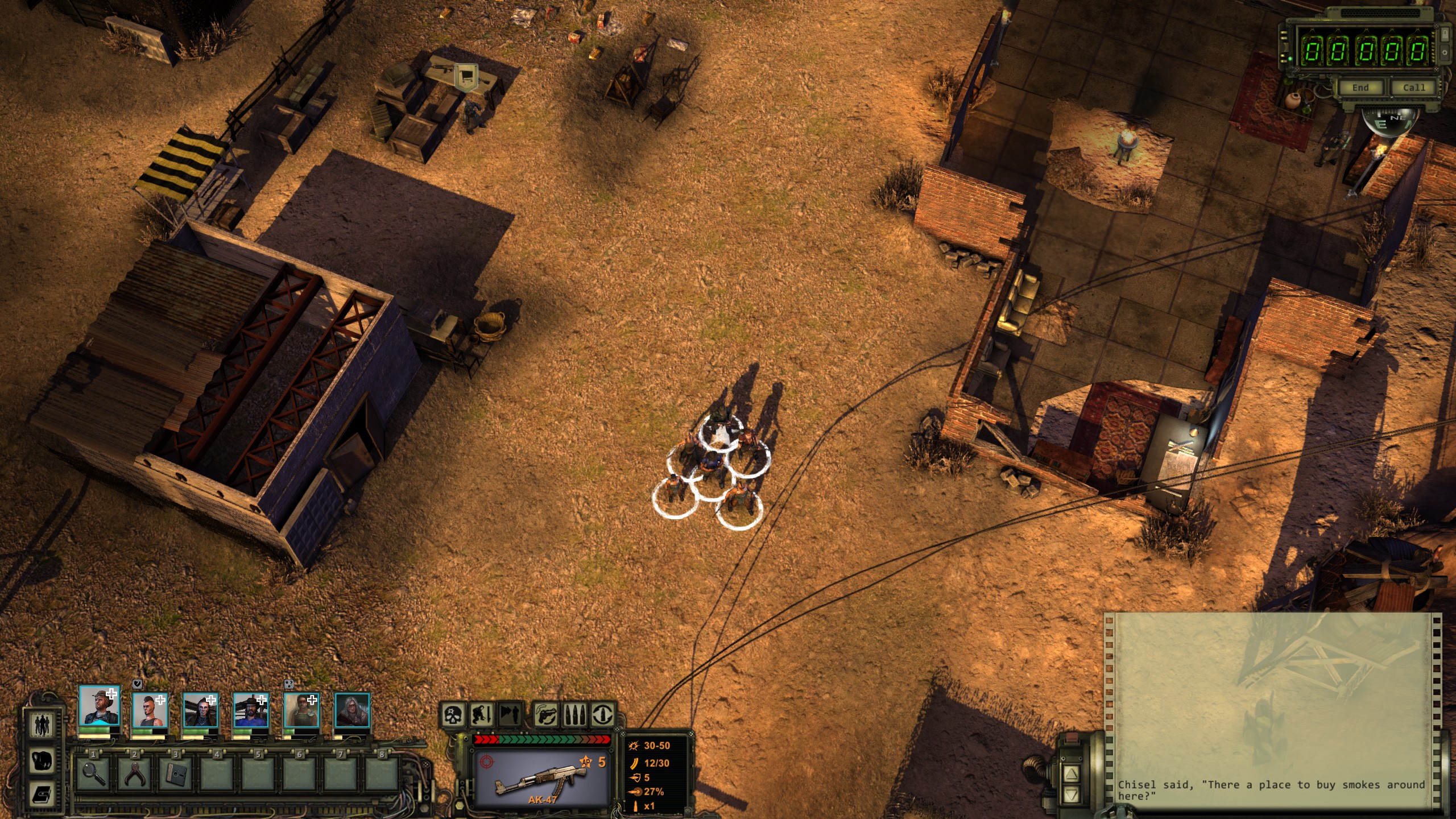 Screenshots
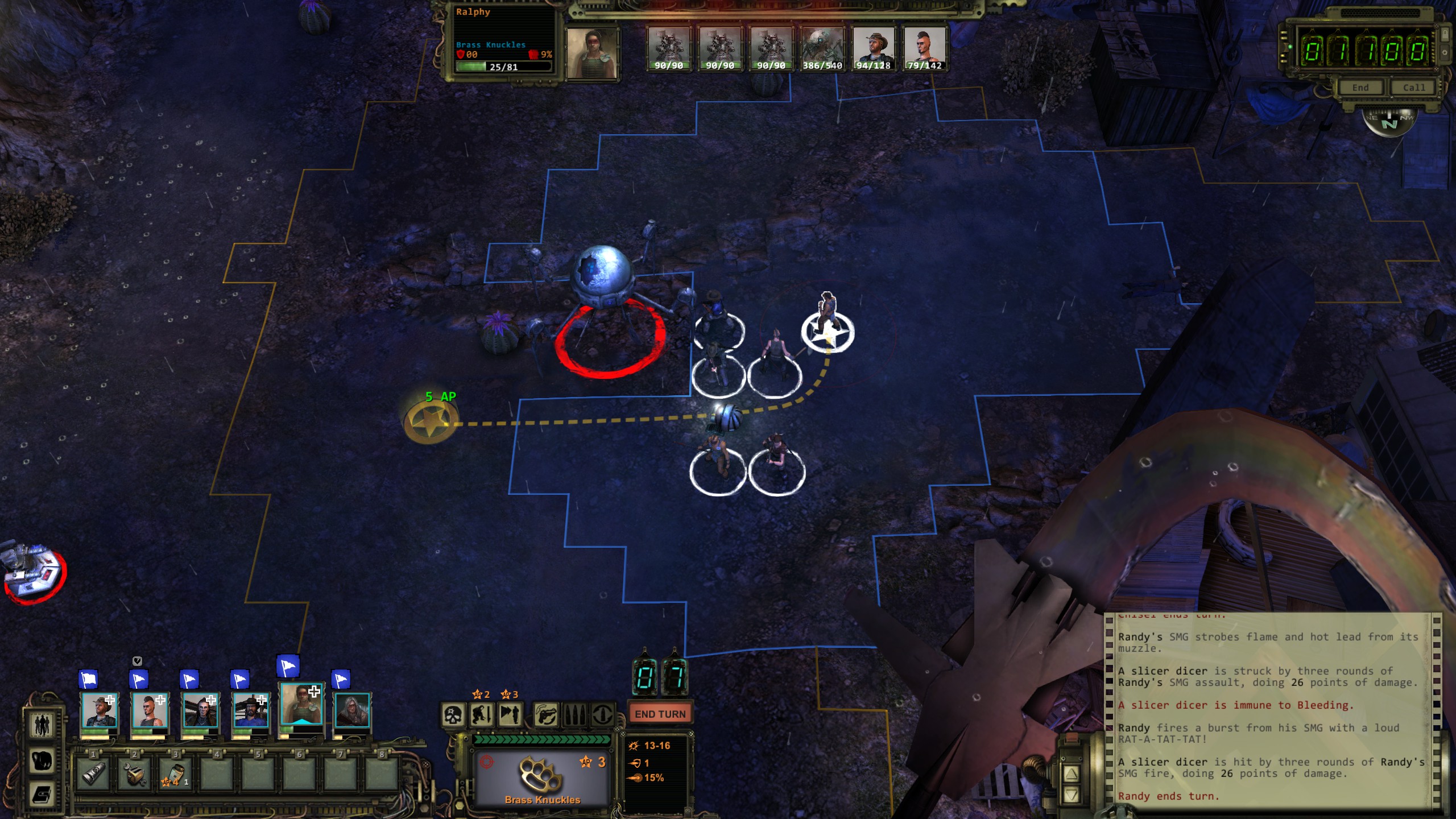 Bug Example
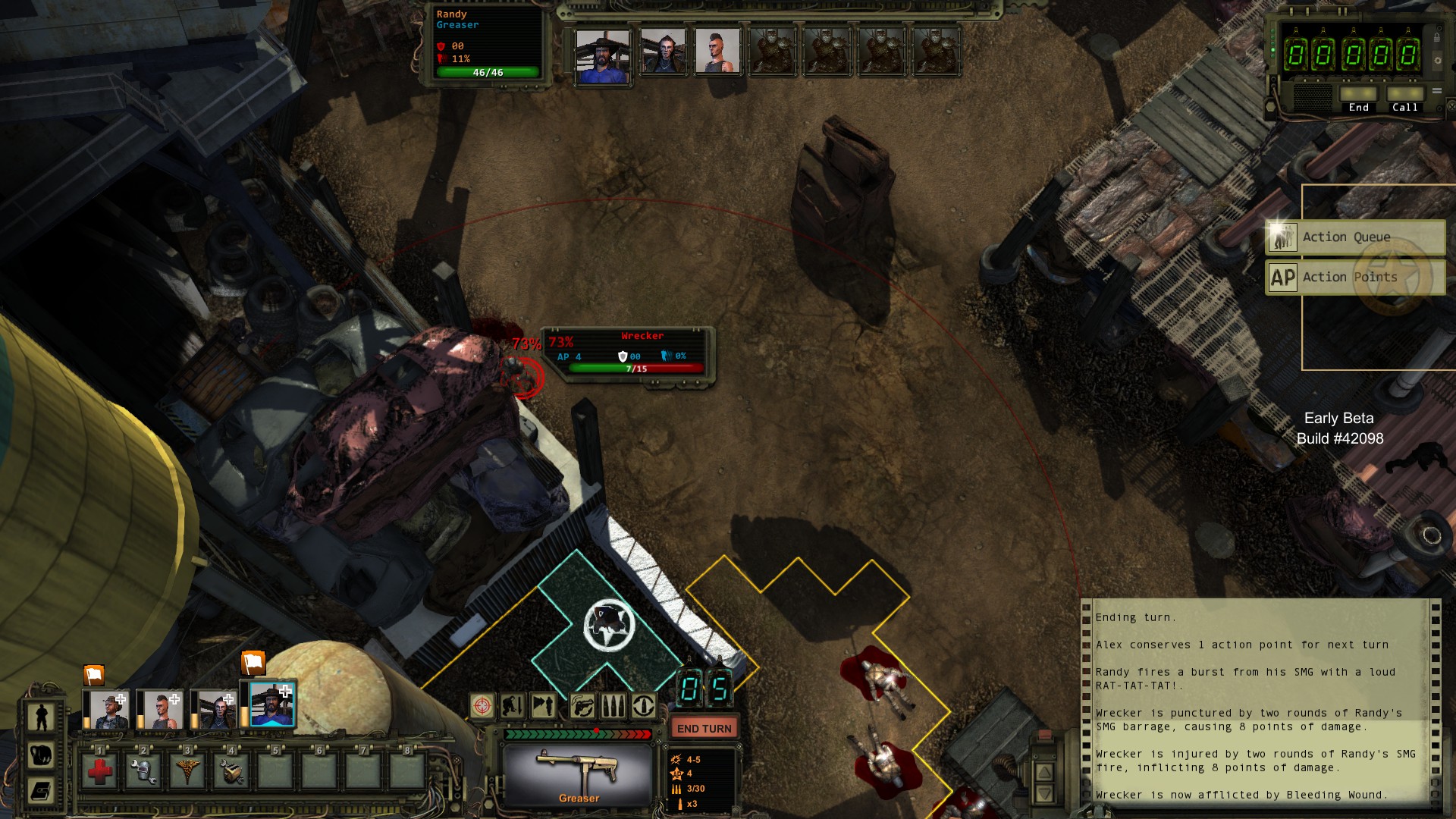 How Does it Compare?
Not many recent games in a similar genre

Divinity: Original Sin

Best comparison is Fallout 1&2
Comparing to Fallout 1&2
Newer graphics and sounds, not necessarily better

Better combat (more tactics and cover)

Less ways to solve problems

Slightly less interesting world

A lot of the same design aspects
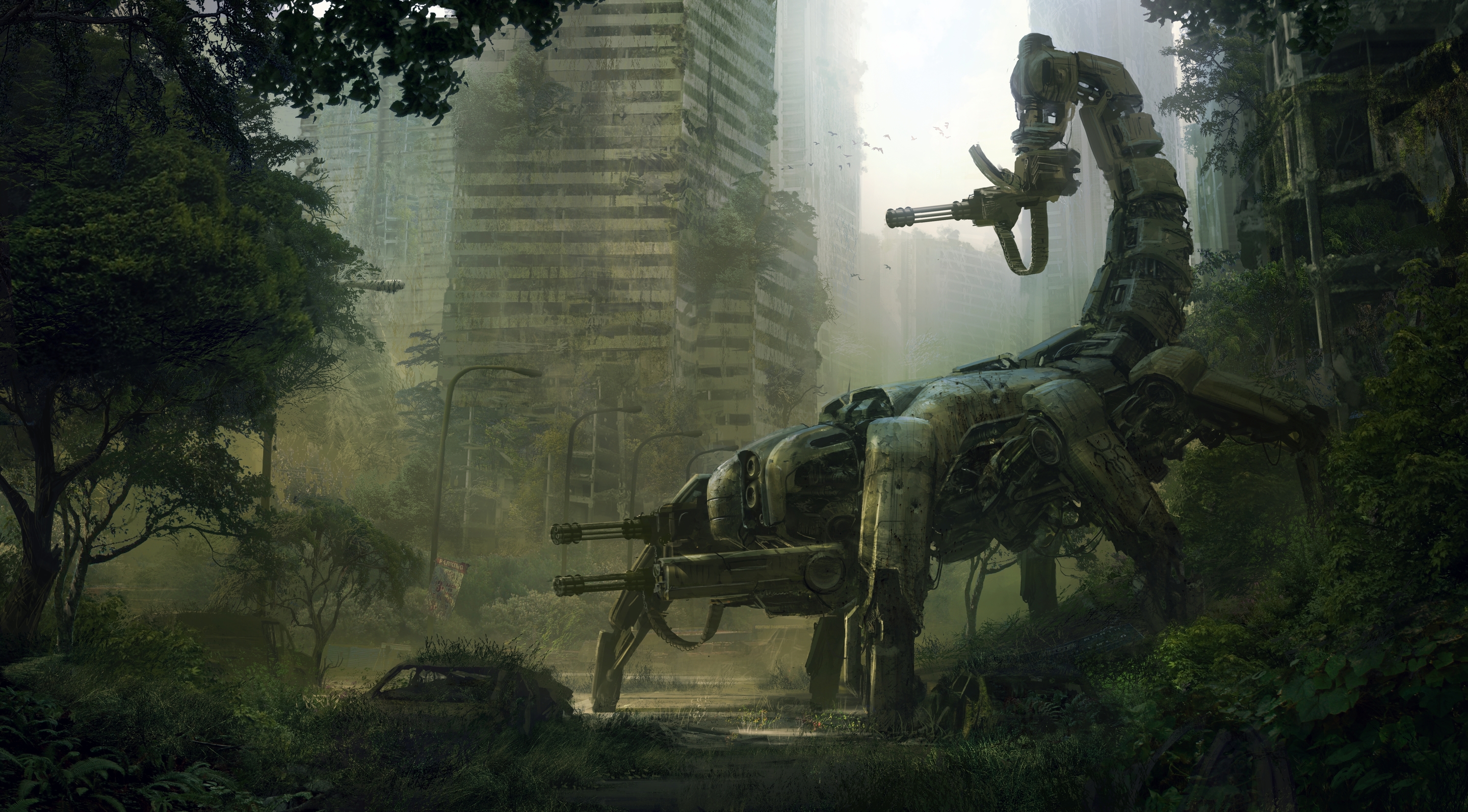 Summary
Recommended to any RPG fans
	 Strengths:
   Classing cRPG gameplay
   Strategic and challenging combat
   High replay ability

Weaknesses:
	Poor graphics
	Many Bugs
	Weak voice acting